Standard of Care and E-Democracy Initiatives:Policy and Legislative Impacts
Dr. Barry Wellar
Professor Emeritus, University of Ottawa
Principal, Wellar Consulting Inc.
President, Information Research Board Inc.
wellarb@uottawa.ca
http://www.wellar.ca/wellarconsulting/
Slides for a presentation at the session,
Standard of Care and E-Democracy Initiatives
Portland, Oregon
September 30-October 04
Standard of Care and E-Democracy Initiatives
Session Description

Barry Wellar’s presentation at the 2010 GIS-Pro Conference introduced the topic of governments using GIS to meet duty of care/standard of care obligations. During the 2011 GIS-Pro Conference, Sean McGrath reported on e-democracy activities designed to streamline the legislative process, reduce the paper burden, and significantly improve information exchanges between elected officials and citizens. This panel session builds on those foundations by discussing how information technology is modernizing the legislative process in different jurisdictions, how the availability of GIS is increasing the onus on governments to explicitly build GIS into their standard of care capabilities, and how e-democracy principles and practices are emerging as a core element of enterprise-wide computer-based communications systems in governments.
B. Wellar
2
Standard of Care and E-Democracy Initiatives:Policy and Legislative Impacts
Wellar Presentation Description

This presentation summarizes the core arguments in the 2010 papers, and then discusses some of the policy and legislative impacts arising from and feeding into the fusion of GIS and e-democracy infrastructure and activities. The presentation should be of particular interest to: 1) elected and appointed members of the executive function responsible for incorporating standard of care obligations into public policies and legislative materials of local, provincial/state, and federal governments; and 2) managers and GISPs responsible for designing and implementing a GIS-based e-democracy capability that achieves enterprise-wide inter-connectivity between standard of care obligations and modifications to policies or legislative documents and procedures.
B. Wellar
3
Background Source Documents
“GIS AS A FACTOR IN STANDARD OF CARE DECISIONS”
(Barry Wellar, URISA 2010 Proceedings) 
 

“GIS AND STANDARD OF CARE ISSUES: 
EXECUTIVE ASPECT”
(Barry Wellar, URISA 2010 Proceedings)
B. Wellar
4
Connecting Standard of Care Itemsand GIS Applications
Table 1. Public Agency Duty of Care/Standard of Care Materials and Functions that Do Have, Could Have, or Should Have
GIS Applications: An Indicative Listing
Address files
Air pollution alerts
Building demolitions
Building permits
By-laws
Censuses
Crimes against people reports
Crimes against property reports
Cyclist collision reports
Development approvals
Emergency measures
Emergency vehicle reports
Engineering reports
Environmental assessments
Fire reports
Flood reports
Forest/tree inventories
Green space inventories
Habitat inventories
Hazards reports
Health alerts
Heritage property files
Impact assessments
Infrastructure reviews
Intersection modifications
Inspection reports
Maintenance of bike path reports
Maintenance of parks reports
Maintenance of public housing reports
Maintenance of roadways reports
Maintenance of sidewalks reports
Maps/mapping
Motor vehicle collision reports
Noise studies
B. Wellar
5
Connecting Standard of Care Itemsand GIS Applications
Table 1. Public Agency Duty of Care/Standard of Care Materials and Functions that Do Have, Could Have, or Should Have
GIS Applications: An Indicative Listing (Continued)
Pandemic alerts
Pedestrian slip-and-fall events
Pedestrian-motor vehicle collisions
Performance measure reports
Plan amendments
Plans – Comprehensive
Plans – General
Plans – Official
Plans of subdivision
Property assessment files
Public safety programs
Public safety reports
Restaurant inspection reports
Rezoning applications
Risk analyses
Road signage
Road widenings
Seismic studies
Surveys/surveying
Toxic waste facility hearings
Traffic counts
Traffic police assignments
Transit routing
Urban impact assessments
Utility corridors
Water quality reporting
Water supply analysis
Zoning approvals
B. Wellar
6
Connecting Standard of Care Failuresand Executive Implications
Table 2. Deaths, Injuries and Other Costs of Standard of
Care Failures? Check Your News Sources!
The following headlines are illustrative of the 200-300 standard of care stories that I can assemble in 4-6 hours of electronically searching media outlets. People who are good at keyword searching could likely get similar results in less than an hour.
“New cap for leaky well – Torrent of oil released as smaller cap is removed”
“Oil giant changes face – Next BP head says he’ll put safety first
“Heavy trucks need side mirrors to prevent more deaths”
“Chemical plant does not belong in residential area”
"Roads scholar takes stand for pedestrian safety"
“Board faces lawsuit over bullying”
“Mayor: Flood fix priority for city”
“Flood victims want solution”
“Taxpayers want answers for sewage spill”
“Death of elderly woman puts dangerous stretch of road in context”
‘District did not post contaminated water alert”
“Police action in Toronto worrisome”
“The road to anarchy”
B. Wellar
7
Connecting Standard of Care Failuresand Executive Implications
Table 2. Deaths, Injuries and Other Costs of Standard of
Care Failures? Check Your News Sources! (Continued)
The following headlines are illustrative of the 200-300 standard of care stories that I can assemble in 4-6 hours of electronically searching media outlets. People who are good at keyword searching could likely get similar results in less than an hour.
“Top doc gives city a heads-up on helmet use”
“Bike lanes would boost tourism, increase safety”
“Collision – Stop sign obscured by tree”
“City health inspectors miss fast food strip”
“Drinking water safety push”
“Ice-covered road blamed for multi-vehicle crash”
“Smog warning not issued”
“Mudslide was predictable”
“Fatal crash stokes up cellphone debate”
“Wetland feud heats up at city hall”
“They tore down a heritage building – were all city staff asleep?”
“Notification missed 150 affected homes”
“Washed-out shoulder causes roll-over”
B. Wellar
8
Connecting Standard of Care Failuresand Executive Implications
Table 2. Deaths, Injuries and Other Costs of Standard of
Care Failures? Check Your News Sources! (Continued)
The following headlines are illustrative of the 200-300 standard of care stories that I can assemble in 4-6 hours of electronically searching media outlets. People who are good at keyword searching could likely get similar results in less than an hour.
“Transport and highway designs need overhaul”
“Urban sprawl – Other cities show us the dangers of uncontrolled development”
“Gross misuse of scarce water”
“Totally wrong place for a playground”
“Protesters rip expanded landfill plan”
“Broken sidewalk causes broken leg, city sued”
“Bridge collapses, investigation begins”
“Development on flood plain big mistake”
“PG&E ignored gaps in data, engineer says”
“A life short changed: Dad of student killed in blast wants inquest, not a financial slap on 
 the wrist for board”
‘Riverside-Hunt Club No. 1 with a bang – Busy intersection remains atop list of collision sites in 2011”
“Deadly level crossings”
B. Wellar
9
Connecting Standard of Care Items in Table 1 and the Media Headlines in Table 2
When standard of care obligations associated with the materials and functions such as those in Table 1 are not met to a reasonable degree, then headlines such as those in Table 2 arise to afflict elected and appointed officials legally, politically, financially, professionally, criminally, and so on.
B. Wellar
10
Executive Responsibilities for Building a GIS Capability that Meets Tests for Achieving Standard of Care Obligations
Table 3. A Short List of Executive Responsibilities for Ensuring that a GIS Capability Meets Standard of Care Obligations
1. Prepare staff in all units for an increasingly GIS-oriented work environment. 
2. Prepare themselves and staff for standard of care situations in which the design, development, and application   of geographic information systems (GIS) are issues in whether duty of care obligations are met to a reasonable degree. 
3. Instruct staff in terms of the geographic information and associated information needed to satisfy duty of care and standard of care obligations.
4. Approve the information content of duty of care and standard of care documents (e.g., laws, by-laws, policies, plans, programs, budgets, and manuals).
5. Direct professional staff who provide the information (e.g., data, studies, files, records, maps, surveys, and   reports) needed to ensure that legal and other duty of care and standard of care obligations can be achieved.
6. Adopt budget and work program envelopes containing the GIS technology and applications capabilities.
7. Provide the resources which are appropriate under the circumstances to enable professional staff and technical staff to specify, acquire, process, disseminate, and apply the geographic information and associated information needed to satisfy standard of care and duty of care obligations as they apply to all pertinent documents (e.g., laws, statutes, acts, by-laws, policies, plans, programs, budgets, regulations, and manuals).
B. Wellar
11
Designing a GIS Capability to Meet                     Standard of Care Obligations within                             an E-Democracy Framework:                      Policy Impacts
Opportunity to use GIS to electronically
inform and listen to the public
on identifying policy options involving
standard of care obligations 
 
Opportunity to use GIS to electronically
inform and listen to the public
on adopting policy choices
involving standard of care obligations

Opportunity to use GIS to electronically
inform and listen to the public
on implementing policy choices involving
standard of care obligations
B. Wellar
12
Designing a GIS Capability to Meet                     Standard of Care Obligations within                             an E-Democracy Framework:                      Policy Impacts (2)
Opportunity to use GIS to electronically
inform and listen to the public
on evaluating policy choices involving
standard of care obligations

Opportunity to electronically
inform and listen to the public
on evaluating policy options involving
standard of care obligations
B. Wellar
13
Designing a GIS Capability to Meet                     Standard of Care Obligations within                             an E-Democracy Framework:Legislative Impacts
Opportunity to use GIS to electronically inform and 
listen to the public on amending legislation (e.g., laws, statutes, 
acts, by-laws, policies, plans, programs, budgets, regulations, 
and manuals) involving standard of care obligations
 
Opportunity to use GIS to electronically inform and listen 
to the public on revising legislation involving 
standard of care obligations 
 
Opportunity to use GIS to electronically inform and listen
to the public on introducing legislation involving
standard of care obligations
B. Wellar
14
Designing a GIS Capability to Meet                     Standard of Care Obligations within                             an E-Democracy Framework:Legislative Impacts (2)
Opportunity to use GIS to electronically inform and listen
to the public on debating legislation involving
standard of care obligations

Opportunity to use GIS to electronically inform and listen
to the public on disseminating legislation involving
standard of care obligations

Opportunity to use GIS to electronically inform and listen
to the public on accessing legislation involving
standard of care obligations
B. Wellar
15
Designing a GIS Capability to Meet                     Standard of Care Obligations within                             an E-Democracy Framework:Legislative Impacts (3)
Opportunity to use GIS to electronically inform and listen
to the public on creating legislation involving
standard of care obligations
 
Opportunity to use GIS to electronically inform and listen
to the public on evaluating legislation involving
standard of care obligations
B. Wellar
16
Standard of Care and E-Democracy Initiatives: Policy and Legislative Impacts
And thus it begins, the challenge to stimulate thought and action to   “design and implement a GIS-based e-democracy capability that achieves enterprise-wide inter-connectivity between standard of care obligations and modifications to policies or legislative documents and procedures.”
B. Wellar
17
Standard of Care and E-Democracy Initiatives: Policy and Legislative Impacts
Thank you for your attention!
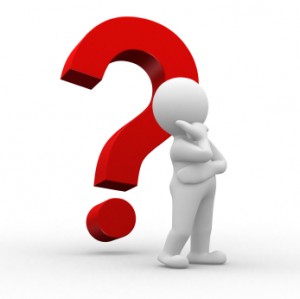 B. Wellar
18